加油！！
复习练习words quiz
Lesson 20  
第二十课 
互联网改变中国
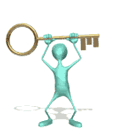 28/05/2012
Linda Cheng -FAVOR project
1
2
28/05/2012
销
手
悠
媒
组词： 请把这8个字组成四个词
段
路
闲
介
Linda Cheng -FAVOR project
手段
3
28/05/2012
销路
媒介
悠 闲
Approach
Sales channels
Leisurely
Medium
Linda Cheng -FAVOR project
4
28/05/2012
搜
强
收
移
组词： 请把这8个字组成四个词
容
索
民
烈
Linda Cheng -FAVOR project
收容
5
28/05/2012
强烈
移民
搜索
Search
immigrant
intense
internment
Linda Cheng -FAVOR project
None 名词练习
Characters-  English
28/05/2012
Linda Cheng -FAVOR project
6
大众
General public
28/05/2012
Linda Cheng -FAVOR project
7
文明
Civilization
28/05/2012
Linda Cheng -FAVOR project
8
思维
Thought, thinking
28/05/2012
Linda Cheng -FAVOR project
9
范围
Scope , range
28/05/2012
Linda Cheng -FAVOR project
10
种子
Seed
28/05/2012
Linda Cheng -FAVOR project
11
植物
Plant
28/05/2012
Linda Cheng -FAVOR project
12
销路
Sales channels
28/05/2012
Linda Cheng -FAVOR project
13
手段
Means, method
28/05/2012
Linda Cheng -FAVOR project
14
娱乐
Civilization
28/05/2012
Linda Cheng -FAVOR project
15
媒介
Civilization
28/05/2012
Linda Cheng -FAVOR project
16
产业
Civilization
28/05/2012
Linda Cheng -FAVOR project
17
舆论
Civilization
28/05/2012
Linda Cheng -FAVOR project
18
移民
Migrant, immigrant
28/05/2012
Linda Cheng -FAVOR project
19
变革
Transform ,reform
28/05/2012
Linda Cheng -FAVOR project
20
色情
pornography
28/05/2012
Linda Cheng -FAVOR project
21
暴力
violence
28/05/2012
Linda Cheng -FAVOR project
22
瘾
addiction
28/05/2012
Linda Cheng -FAVOR project
23
28/05/2012
Adjective 形容词练习
English –Pinyin - Characters
24
Linda Cheng -FAVOR project
Negative , bad
Fu Mian
负面
28/05/2012
Linda Cheng -FAVOR project
25
Strong intense
qianglie
强烈
28/05/2012
Linda Cheng -FAVOR project
26
leisurely
youxian
悠闲
28/05/2012
Linda Cheng -FAVOR project
27
Verb 动词练习
English –Pinyin - Characters
28/05/2012
Linda Cheng -FAVOR project
28
Rely on, depend on
Yi lai
依赖
28/05/2012
Linda Cheng -FAVOR project
29
(of goods) to collect 
and distribute
Ji San
集散
28/05/2012
Linda Cheng -FAVOR project
30
promote, push on
Tui jin
推进
28/05/2012
Linda Cheng -FAVOR project
31
improve
Gai jin
改进
28/05/2012
Linda Cheng -FAVOR project
32
Carry on one’s 
shouder
kang
扛
28/05/2012
Linda Cheng -FAVOR project
33
improve
Gai jin
改进
28/05/2012
Linda Cheng -FAVOR project
34
obtain
huoqv
获取
28/05/2012
Linda Cheng -FAVOR project
35
Search
Sou suo
搜索
28/05/2012
Linda Cheng -FAVOR project
36
Book ; reserve
Yu ding
预定
28/05/2012
Linda Cheng -FAVOR project
37
Take in;internment
Shou rong
收容
28/05/2012
Linda Cheng -FAVOR project
38
Take in; internment
殴打
28/05/2012
Linda Cheng -FAVOR project
39
Peotect;demonstrate
Kangyi
抗议
28/05/2012
Linda Cheng -FAVOR project
40
Abolish; 
do away with
Fei chu
废除
28/05/2012
Linda Cheng -FAVOR project
41
Send back;
 repatriate
Qiansong
遣送
28/05/2012
Linda Cheng -FAVOR project
42
Attack;assault
Gongji
攻击
28/05/2012
Linda Cheng -FAVOR project
43
Commit a crime
Fan zui
犯罪
28/05/2012
Linda Cheng -FAVOR project
44
overflow
Fan lan
泛滥
28/05/2012
Linda Cheng -FAVOR project
45